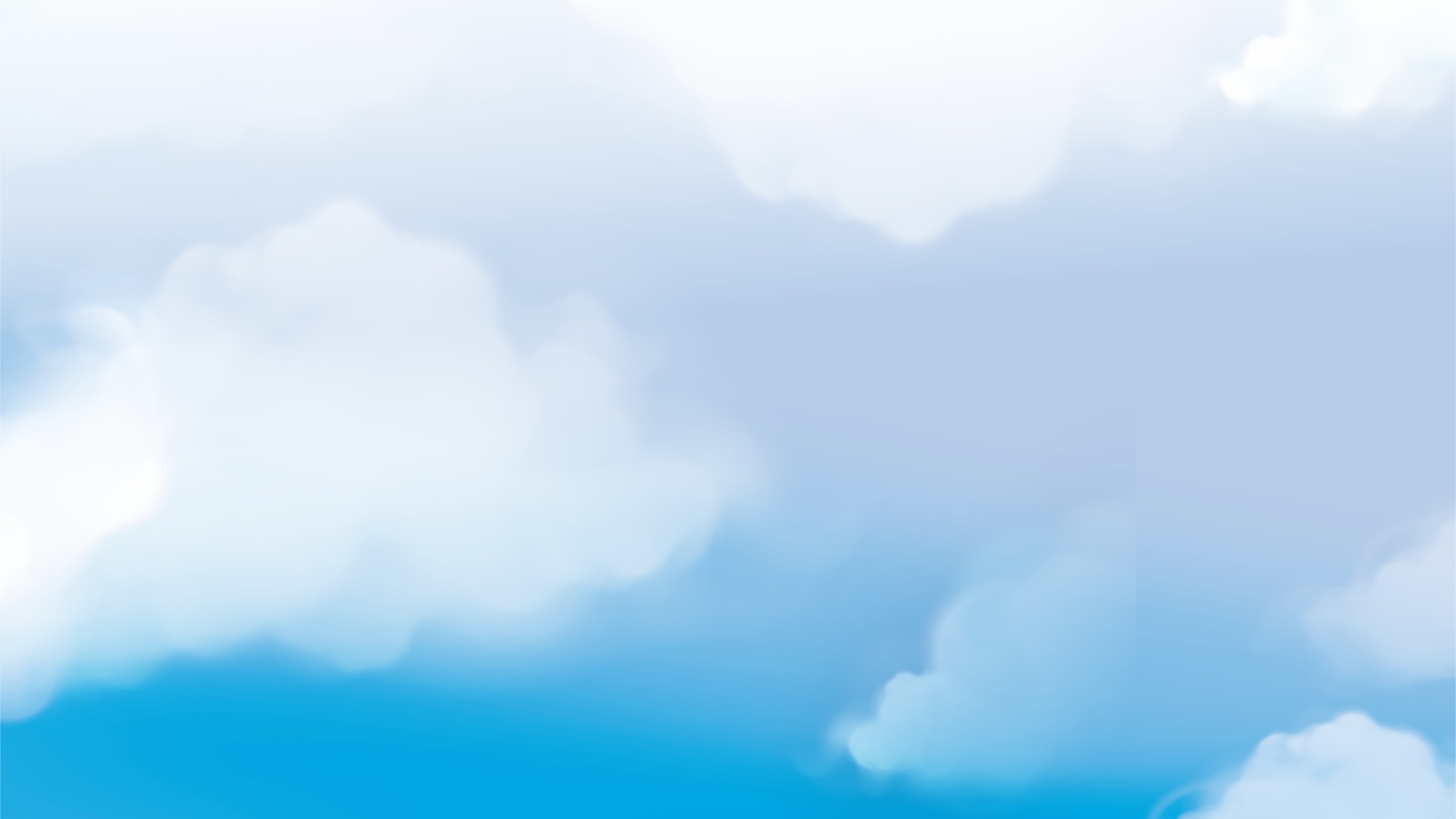 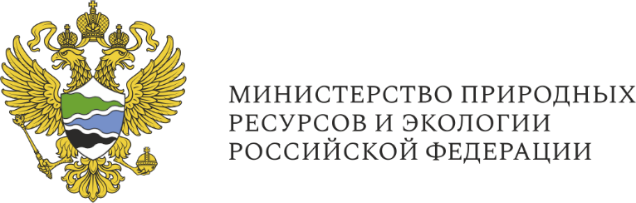 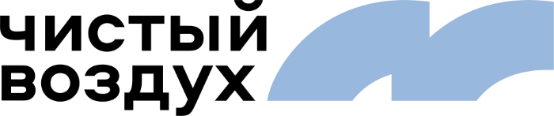 ФЕДЕРАЛЬНЫЙ ПРОЕКТ
«ЧИСТЫЙ ВОЗДУХ»
КОМПЛЕКСНЫЙ ПЛАН
Регион: Красноярский край
Город: Ачинск
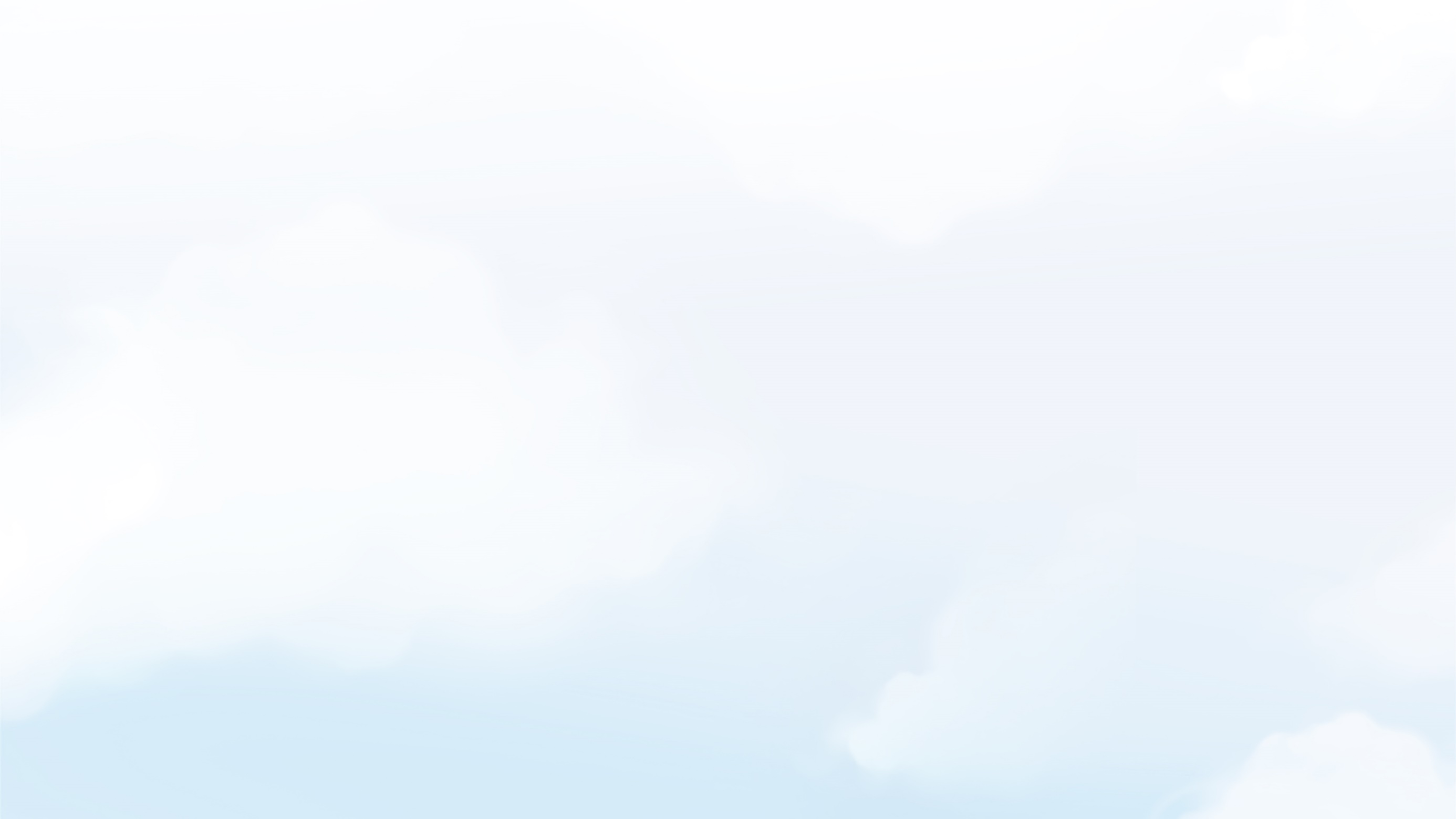 В соответствии с распоряжением Правительства РФот 07.07.2022 г. № 1852-р город Ачинск вошел в перечень городовпо реализации проекта «Чистый воздух». Распоряжение Правительства вступило в силу 1 сентября 2023 года.
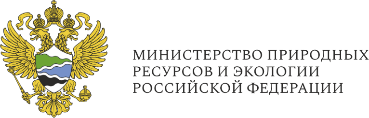 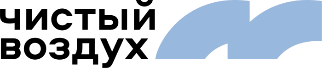 Распоряжением установлены этапы проведения эксперимента для городских поселений и городских округов, включенных в перечень:
до 15 июня 2024 г. - проводятся сводные расчеты загрязнения атмосферного воздуха;

до 15 декабря 2024 г. - проводится расчет и оценка рисков для здоровья человека;

до 15 марта 2025 г. - утверждаются перечни квотируемых объектов, для которых устанавливаются квоты выбросов, утверждаются перечни компенсационных мероприятий и устанавливаются квоты выбросов;

-   до 15 октября 2025 г. - утверждаются комплексные планы мероприятий по снижению выбросов     загрязняющих веществ в атмосферный воздух;

-   по 31 декабря 2030 г. - реализуются комплексные планы мероприятий по снижению выбросов загрязняющих веществ в атмосферный воздух.
02
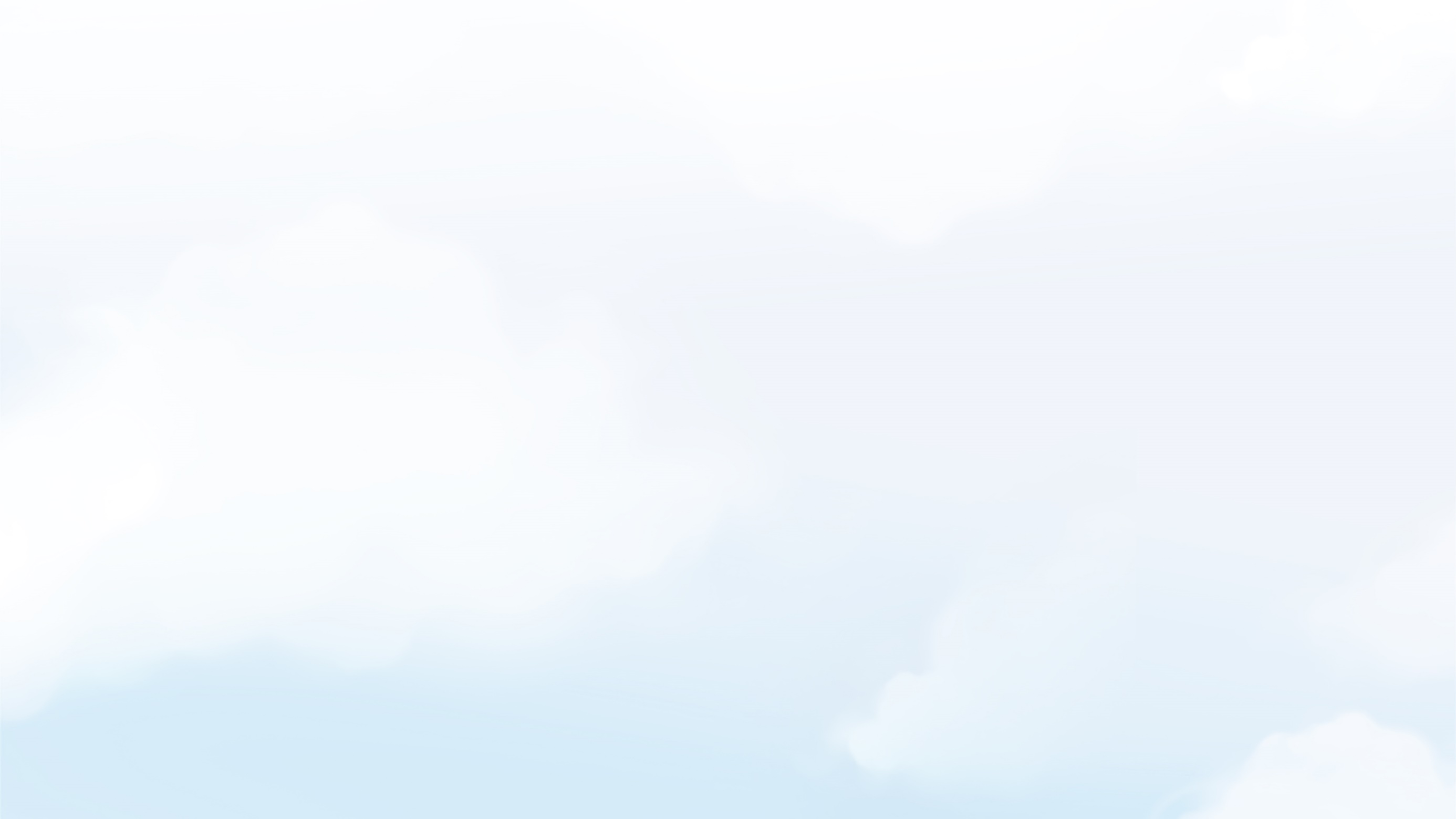 КРАТКАЯ ХАРАКТЕРИСТИКАГОРОДА АЧИНСКА
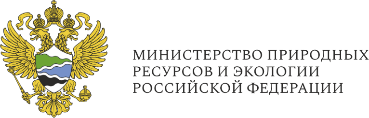 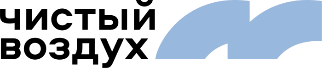 03
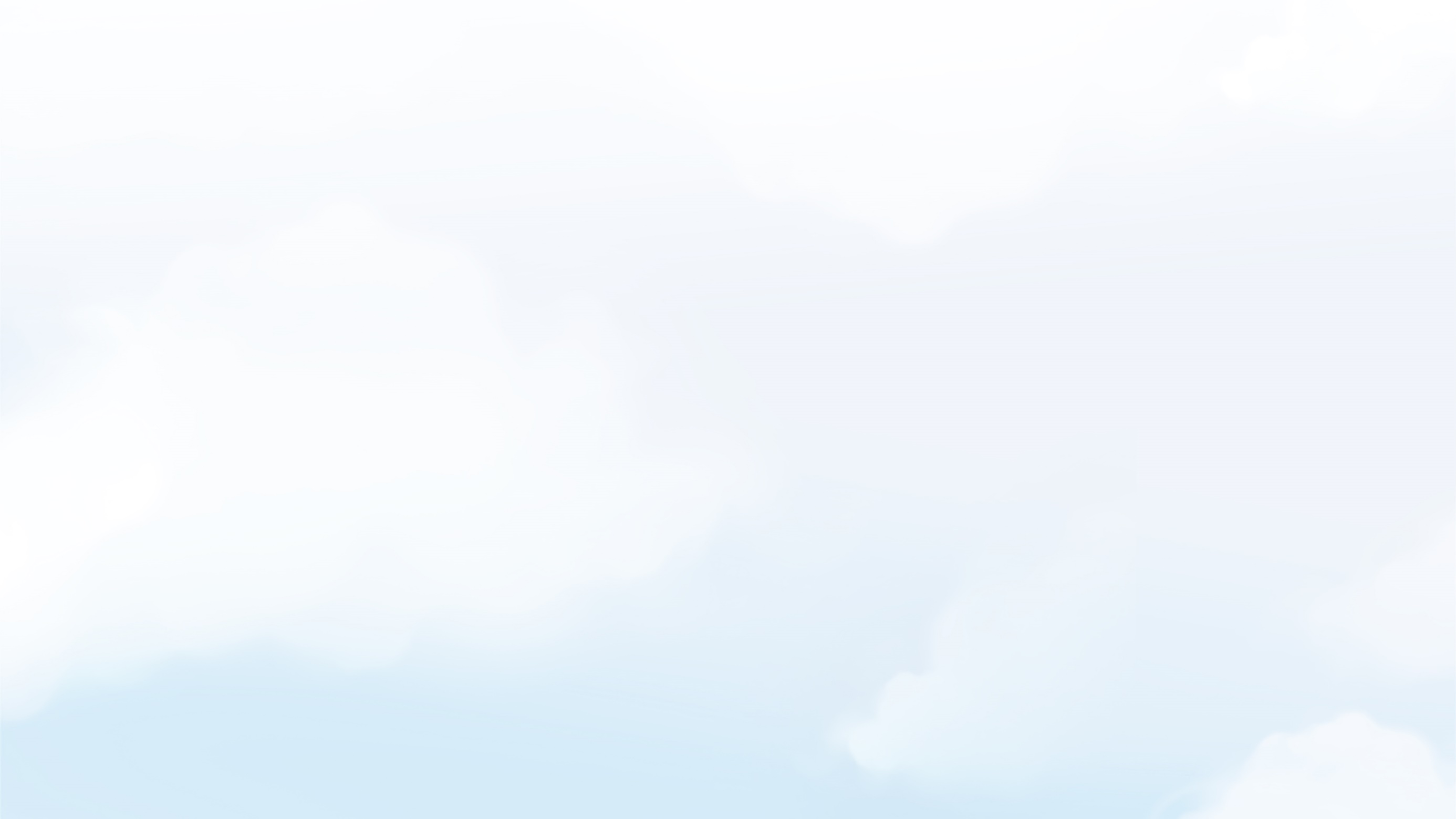 КАРТА ГОРОДА С РАЗБИВКОЙ ПО РАЙОНАМ(С УКАЗАНИЕМ КРУПНЕЙШИХ ПРОМЫШЛЕННЫХПРЕДПРИЯТИЙ)
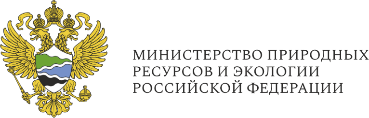 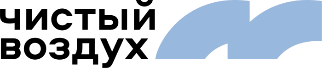 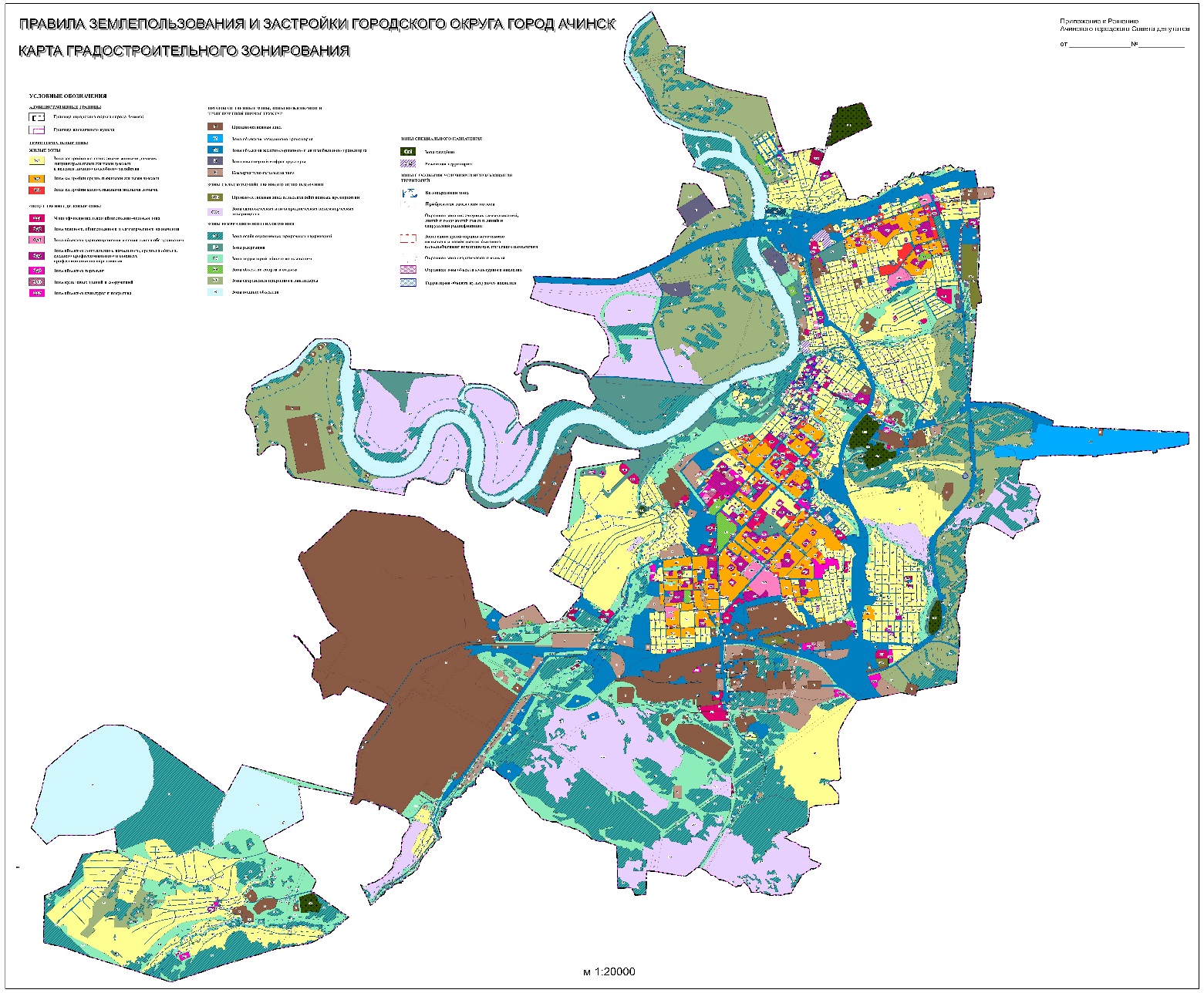 ГП КК «Ачинское пассажирское автотранспортное предприятие»»
АО «РУСАЛ Ачинск»
ООО «Ачинский цемент»
Филиал ООО «ИСО»
Ачинский ППЖТ
04
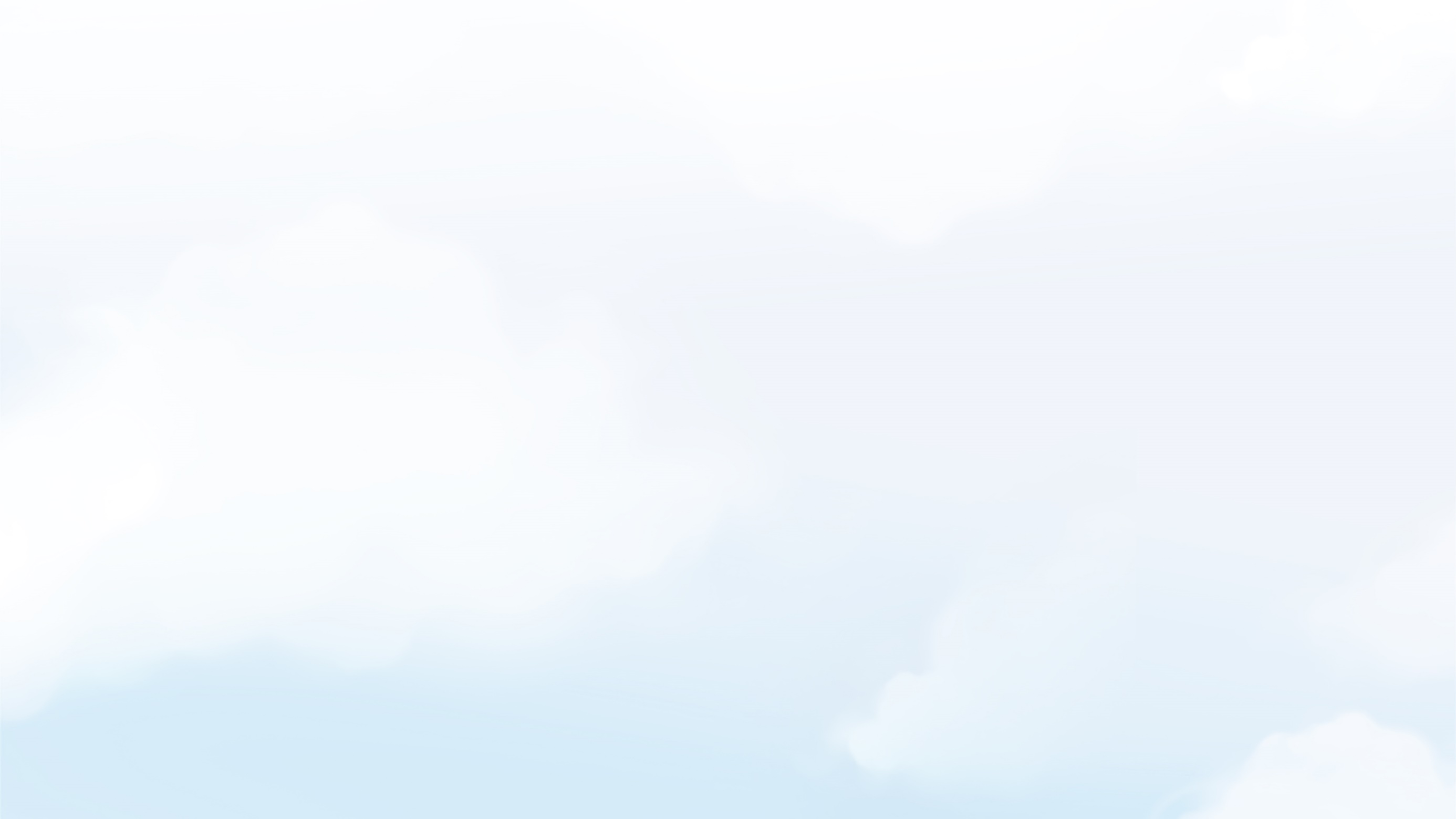 МЕРОПРИЯТИЯ ПО СНИЖЕНИЮ ВЫБРОСОВ ЗАГРЯЗНЯЮЩИХВЕЩЕСТВ ОТ АИТ ВОЗМОЖНЫЕ К РЕАЛИЗАЦИИ НАТЕРРИТОРИИ Г. АЧИНСКА:
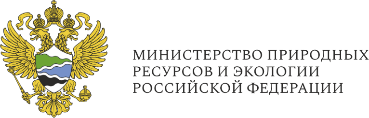 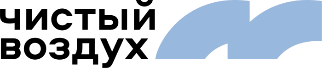 Перевод частных домовладений с угольного или печного отопления на газовое, электрическое или комбинированное.









2.   Перевод с печного отопления и модернизация систем угольного отопления частных домовладений, установка, монтаж твердотопливных котлов с автоматической подачей топлива, имеющих коэффициент полезного действия не менее 84%.


3.   Перевод частных домовладений на электрическое отопление, в том числе возмещение затрат путем предоставления субсидий на компенсацию части стоимости электроэнергии.
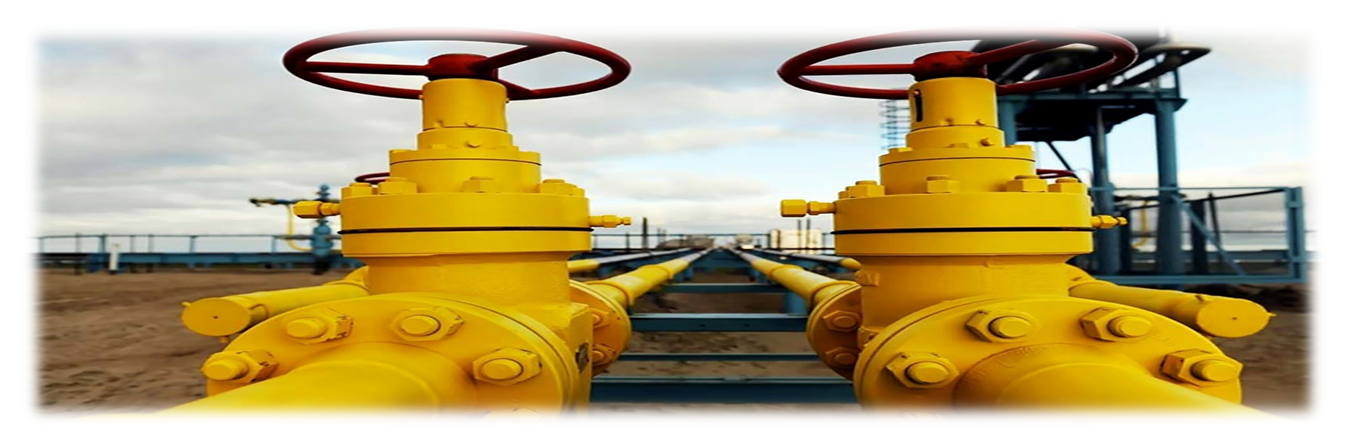 05
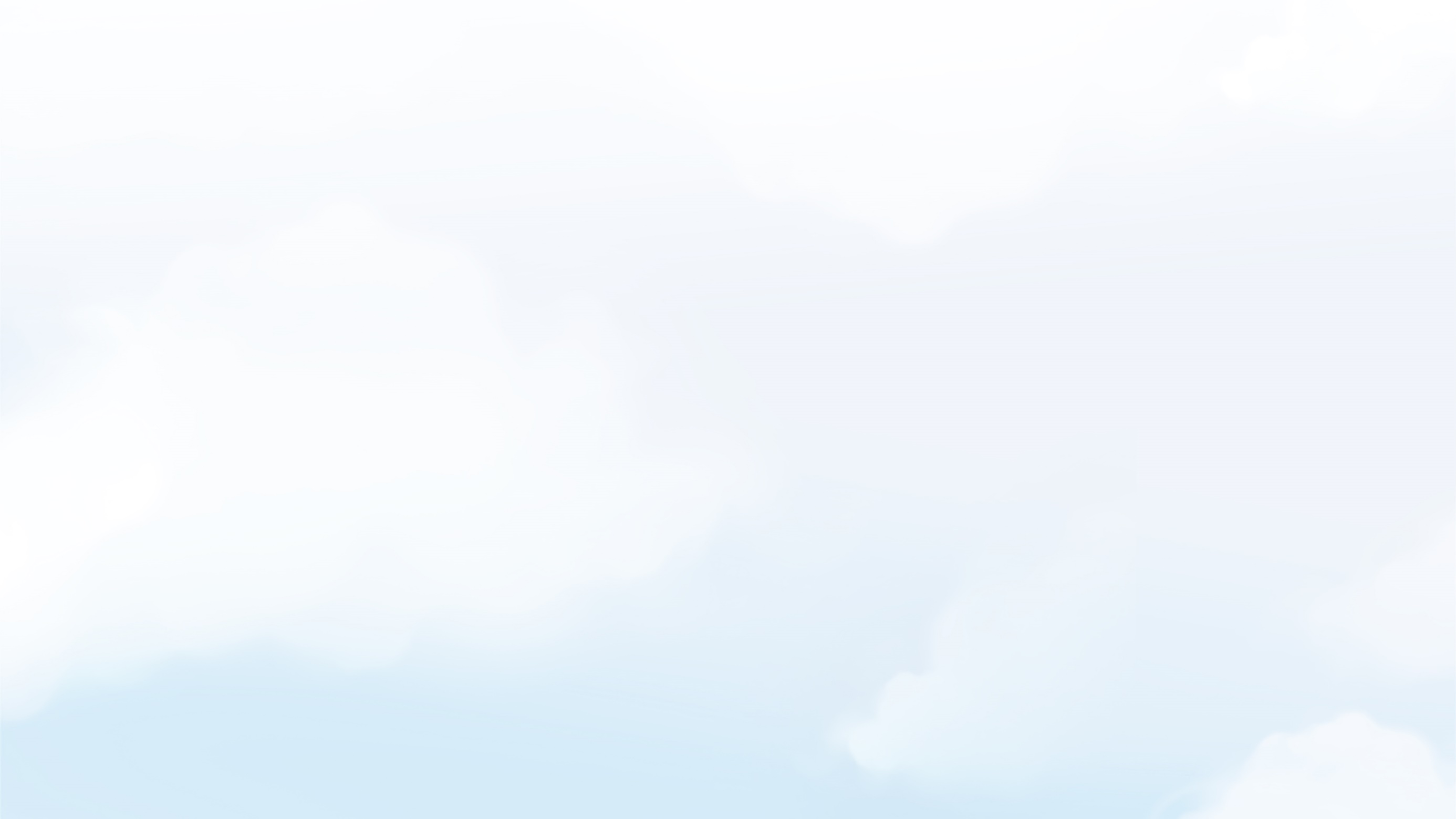 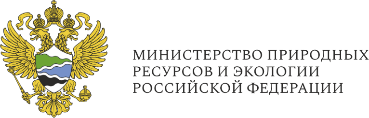 Автономная система газоснабженияприродным газом поселка Восточный города Ачинска
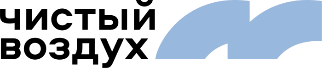 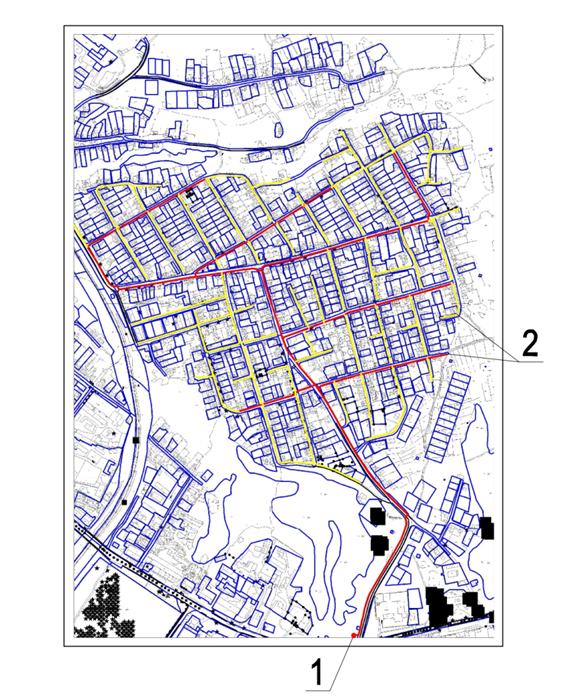 Сети газораспределения представляют из себя подземные и надземные газопроводы низкого давления переменного сечения, проложенные от станции регазификации до частных домовладений поселка Восточный.
1. Станция регазификации СПГ.
2. Сети газораспределения природного газа.
                  Характеристики сетей газораспределения:
         ● диаметр условного прохода – 25-150 мм;
         ● протяженность – 8-12 км (протяженность                                                 газопроводов сети газораспределения требует                                                уточнения после получения дополнительной                                                информации и проведения изысканий на предполагаемой площадке размещения технологического оборудования и сети газораспределения).
06
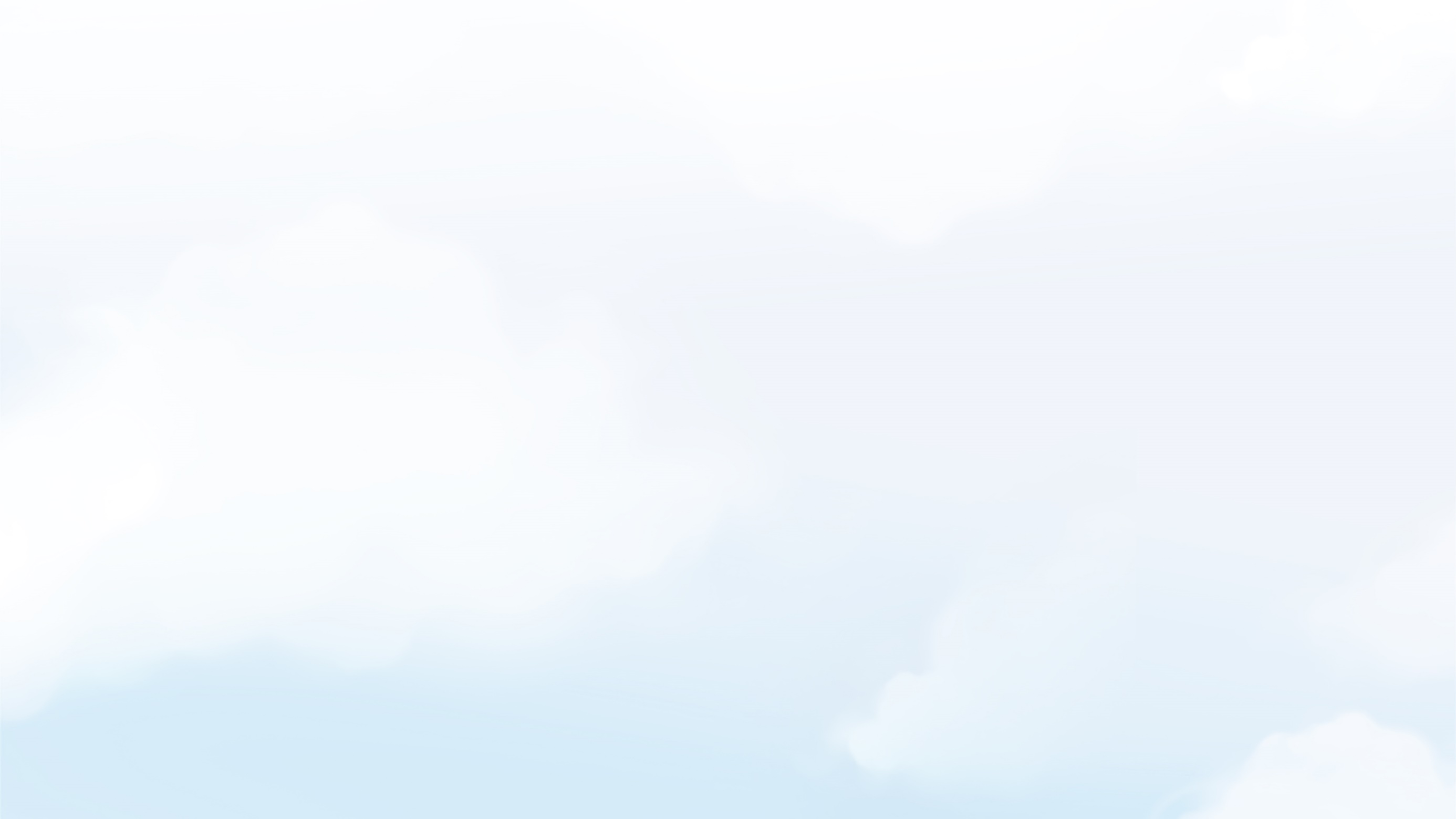 ПЛАН МЕРОПРИЯТИЙ ПО СНИЖЕНИЮ ВЫБРОСОВОТ ОБЪЕКТОВ ТРАНСПОРТНОЙ ИНФРАСТРУКТУРЫ- Приобретение транспорта российского производства, работающего на компримированном (сжатом) природном газе, в целях обновления подвижного состава общественного транспорта путем замещения транспортных средств низкого экологического класса.- Строительство автомобильных газозаправочных станций
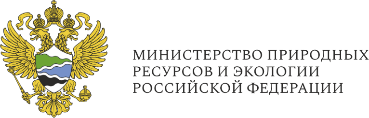 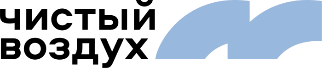 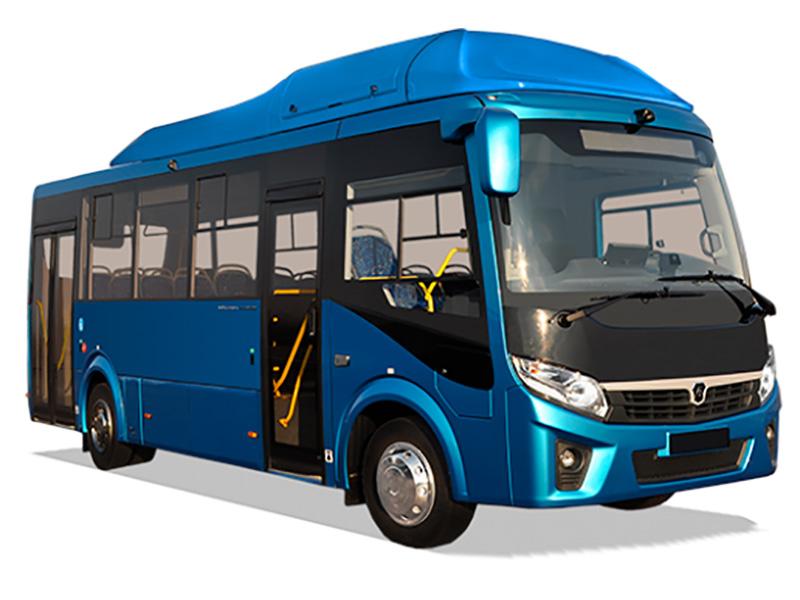 07
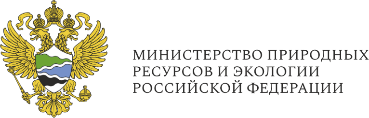 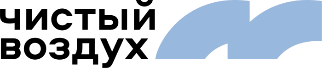 СПАСИБО ЗА ВНИМАНИЕ
08